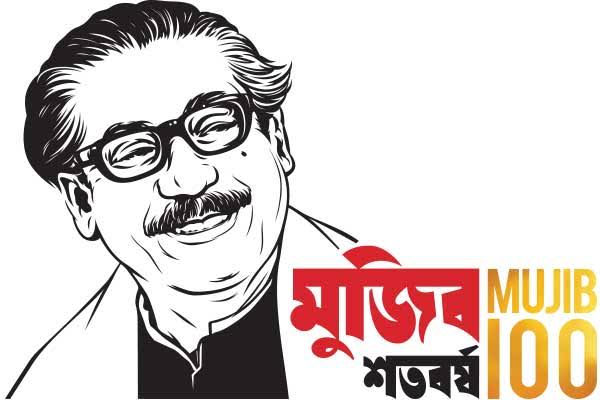 সবাইকে মুজিব বর্ষের শুভেচ্ছা
স্বাগতম
পরিচিতি
মোঃ আখলাক হোসেন 
সহকারী শিক্ষক 
নারহট্ট সরকারি প্রাথমিক বিদ্যালয়, কাহালু, বগুড়া।
akhlak.chemist@gmail.com
পাঠ পরিচিতি
শ্রেণি: প্রাক-প্রাথমিক 
বিষয়: ভাষার কাজ (বাংলা) 
পাঠ: বর্ণ পঠণ
শিখনফল
৩.২.১০ ধ্বনির প্রতীক(বর্ণ) শনাক্ত করতে পারবে।
আজ আমরা পড়ব
প-ম
প
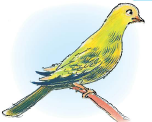 পাখি
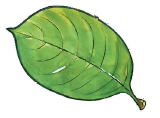 প
পাতা
ফ
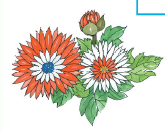 ফুল
ফ
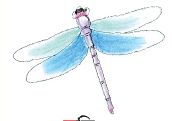 ফড়িং
ব
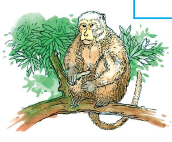 বানর
ব
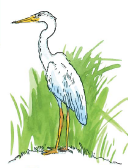 বক
ভ
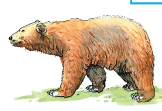 ভালুক
ভ
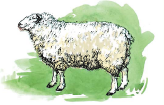 ভেড়া
ম
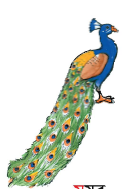 ময়ূর
ম
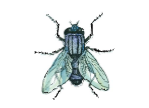 মাছি
এসো বর্ণগুলো এক সাথে পড়ি
ম
ভ
ব
ফ
প
খালি ঘরে সঠিক বর্ণ লিখি
ব
প
ভ
ফ
ধন্যবাদ